.
.
ASPETTI Di
PSICOLOGIA
DELL’EMERGENZA
NELLO SCENARIO BELLICO
E TERRORISTICO
2
CARATTERISTICA COMUNE
DELLO SCENARIO OVE PUO’ OPERARE
IL SUPPORTO PSICOLOGICO

COPRESENZA Di DESTRUTTURAZIONE
PSICOLOGICA, SOCIALE E FISICA 

(CON LE ECCEZIONI DEL CHIMICO, DEL BATTERIOLOGICO E DEL RADIOLOGICO
PER LA DESTRUTTURAZIONE FISICA)
3
TUTTO IL RESTO
 ‘F U O R I’ 
DALLA PSICOLOGIA DELL’EMERGENZA
4
IN GENERALE SI APPLICANO
LE STESSE PROCEDURE
E REGOLE GENERALI
PER LA GESTIONE DEL DISAGIO













CIO’ CHE SOPRATTUTTO CAMBIA E’ L’AMBIENTE Di LAVORO


























GERARCHIA ORGANIZZATIVA
DISCREZIONALITA’ NELLE SCELTE
DIPENDENZA DALLA LINEA Di COMANDO
MODELLO PFM-1
- un ingegnere
- un chimico
- un generale
- un politico
- un operaio
MODELLO PFM-1
sono esseri umani, hanno famiglia e dei figli e probabilmente ogni mattina li accompagnano a scuola, li prendono per mano e…….fate attenzione! 
Poi vanno in ufficio o in fabbrica a riprendere diligentemente il proprio lavoro
MODELLO PFM-1
Un ingegnere 
efficiente e creativo seduto alla scrivania a fare bozzetti e a disegnare  la forma della PFM-1
                                  Un chimico 
a decidere i dettagli tecnici
                                  Un generale 
compiaciuto del progetto
                                  Un politico 
che lo approva
                                  Un operaio 
che ne costruisce a migliaia ogni giorno
MODELLO PFM-1
Le PFM-1 hanno due ali laterali (sembrano farfalle) che servono a farle volare, non cadono a picco, si sparpagliano su un territorio molto vasto. E i bambini del villaggio le vedono arrivare….
Le PFM-1 sono MINE ANTIUOMO
1 Dollaro                          1000 Dollari
Valmara 69 
VS 50 
PFM 1                            PTSD
Shelling injury
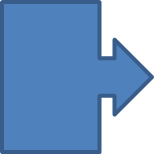 MODELLO PFM-1
- un ingegnere, un chimico, un generale ,un politico, un operaio 

svolgono diligentemente il proprio lavoro per essere sicuri che le mine funzionino a dovere

Più bambini mutilati e ciechi ci sono più il nemico è sconfitto, terrorizzato-
.
FIORI METALLICI  che:

LACERANO
ACCECANO
SBRINDELLANO
CANCELLANO PARTI DI VITA
….. e… prediligono i bambini
.
IED
1 febbraio 1979
1979 -1989 Inizio guerra Afghanistan
1990 guerra del Golfo – Iraq
1991 guerra dei Balcani
1995 Srebrenica – Bosnia
1998 Kosovo
2001 New York                      Afghanistan
2003  2 guerra Iraq
Attentati terroristici in Europa e non solo.
    (teatro Mosca, Parigi, Madrid, Londra, Beslan )
2011  guerra in Siria – guerra in Libia
AFGHANISTAN
2020 Ritiro eserciti coalizione
2022  8 maggio. Per le donne ripristino del burqa  
                                . divieto assoluto attività fuori casa

LA SCUOLA E’ MASCHILE
NESSUN STRANIERO DEVE SENTIRE LA VOCE DI UNA
     DONNA
1994 genocidio in RUANDA
2000-2003: seconda guerra del Congo. 
2000-2005: seconda guerra civile in Sudan. 
2000-2007: conflitto dell‘ Ituri. 
2000-2009: seconda guerra cecena.
2015-2021: guerra civile Yemen
.
‘… però…’ una congiunzione sotto accusa
                    una necessità di porsi domande
Larry Helliot ‘ The Guardian’
Le sanzioni stanno avendo effetti perversi sui prezzi dell’energia e alimentari mondiali.
                              frenare impennata petrolio
                               visita in Arabia da Bin Salman
Pres. Biden          Mano libero a Erdogan/Curdi
                              Russia/Cina
.
Nei conflitti non ci sono state delle vittime ma effetti collaterali, sono state adoperate  bombe intelligenti, non è una guerra ma una operazione chirurgica o un‘operazione di polizia, non è stato ucciso ma si trovava sulla traiettoria del proiettile, non esiste la tortura ma un interrogatorio ad alto potenziale
TERRORISMO

(DA ‘TERRORE’ DAL LATINO ‘TERROR’                                                                      A SUA VOLTA DA ‘TREMOR’)

 DIMENSIONI PSICOLOGICHE
PAURA-PANICO CONTINGENTE NELL’ATTO
ANICO CONTINGENTE NELL’ATTO
ANGOSCIA PERMANENTE NELL’ATTESA
20
ATTO TERRORISTICO








«USO MILITARE   
DELLA FORZA PER COLPIRE 
SOPRATTUTTO
PSICOLOGICAMENTE
IL NEMICO»
21
OBIETTIVO GENERALE 
DELL’ATTO TERRORISTICO 
ASSIMILABILE A QUELLO 
DELLA GUERRA PSICOLOGICA:
INDEBOLIRE PSICOLOGICAMENTE
CON ‘FATTI’ E NON CON ENFASI
22
OBIETTIVI GENERALI DEL TERRORISTA

GENERARE ANGOSCIA NELLE VITTIME

TRASMETTERE UNA IDEA POLITICO CONFESSIONALE

TRASMETTERE L’IDEA DELLA SUA PRESENZA E DELLA SUA FORZA
 
INDEBOLIRE L’APPARATO CIVILE/MILITARE NEMICO

FAR PERDERE O INDEBOLIRE LA FIDUCIA NEI CAPI DELLE VITTIME

INIBIRE LE ATTIVITA’ DELLE VITTIME 

ESTORCERE COMPROMESSI AI CAPI Di GOVERNO
23
CON UNA
PARTICOLARITA’
24
L’OBIETTIVO                               DELL’ATTO TERRORISTICO                    
NON SONO (TANTO)
LE VITTIME INCIDENTALI                                               MA LE VITTIME DIFFUSE
25
ATTO TERRORISTICO

COMUNICAZIONE
ATTRAVERSO EVENTI FISICI











































TERRORISTA

STRATEGA DELLA COMUNICAZIONE MEDIATICA
26
INSEGNAMENTO OPERATIVO 
DAL TERRORISMO E DALLA
GUERRA PSICOLOGICA

























































‘POTENZA PSY’ DEI ‘FATTI’                E DEI COMPORTAMENTI
SULLE PAROLE E SULL’ENFASII
27
IMPORTANZA
Di CONOSCERE E GESTIRE
LE CONSEGUENZE PSY 
DAGLI ATTI CONCRETI
28
29
Stress/distress
Definito dalla psicologia biologica “qualsiasi evento che sconvolge l’equilibrio omeostatico del soggetto”

STRESS       costituisce il motore, la spinta ad un cambiamento nell’equilibrio dell’organismo.
DISTRESS      il logoramento fallimentare al quale va incontro il soggetto che non riesce a far fronte allo stress o per incapacità propria o per sovraccarico di fonti stressogene
Stimolo stressante        risposta d’allarme        adattamento o resistenza 
   - se prolungato o si ripete frequentemente -         esaurimento (malattia)
Stress in combattimento ed operativo
Evento significativo
potenzialmente traumatico
(stressor in combattimento)
Molteplici eventi
potenzialmente traumatici
(stressor operativi)
Comportamenti da stress in combattimento ed operativo
Reazione adattiva
Reazione disadattiva
Bilancio post-impiego
Crescita post-traumatica
Disturbo post-traumatico
.
Stimoli fisici, biologici, psicosociali di natura interpersonale sono detti stressors e costituiscono l'insieme di richieste di modificazione e cambiamento.
Paura/collera
Collera/attacco
Paura/difesa




                collera-paura/attacco-difesa?
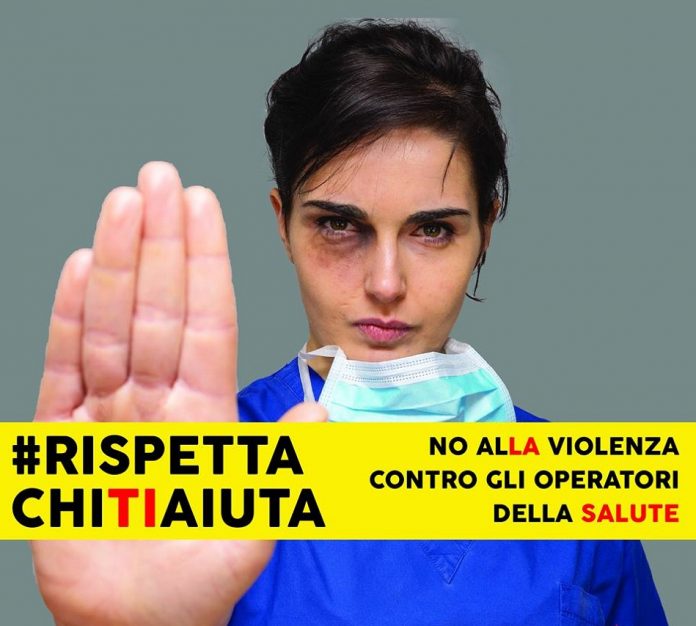 DEBRIEFING
DEBRIEFING                                


RICOSTRUZIONE DELLA MEMORIA.
    Il  miglior strumento per raccogliere le informazioni e aiutare i partecipanti a tornare alla normalità dopo un evento spaventoso